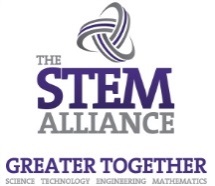 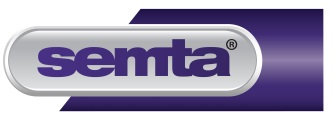 Core Maths 

Post 16 – Statistics 
J Clayden & London Core Maths Hub
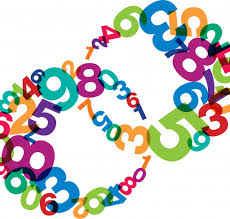 Students Name: …………………………………………………………………..
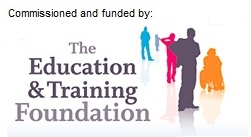 [Speaker Notes: To Print]
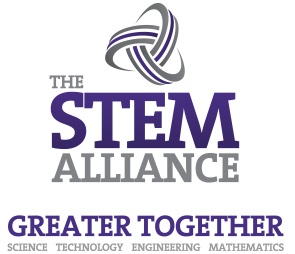 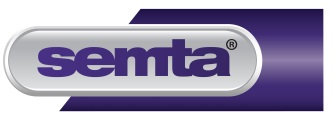 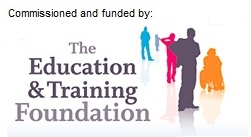 [Speaker Notes: Hidden]
Core Maths
Statistics
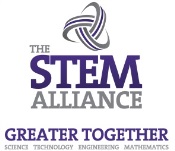 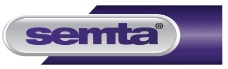 Question 1

a)	Fifty bottles of water were randomly selected from a large collection of 	bottles in a company’s warehouse.  These fifty bottles are referred to as 	the: 
		parameter	
			
		population	
			
		sample
	
 
b)	The difference between s and σ is that 
 
		s is for a sample and σ is for a population
 
		s is for a population and σ is for a sample
 
		s is a parameter and σ is not
	
 
c)	A mean is known as a statistic if it is computed from the 
 
		parameter
 		population
 		sample
 
d)	Correct examples of parameters are:
 
		s and σ
 
		µ and σ
 
		µ and s
 
					(4 marks)
 
					AQA style
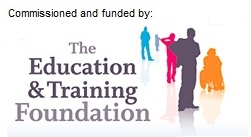 [Speaker Notes: To Print]
Core Maths
Statistics 
Worksheet
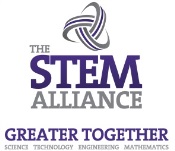 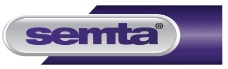 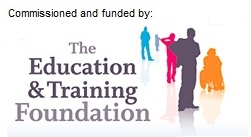 [Speaker Notes: To Print]
Core Maths
Statistics 
Worksheet
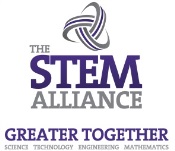 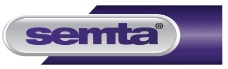 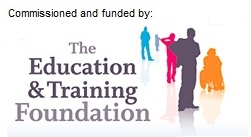 [Speaker Notes: To Print]
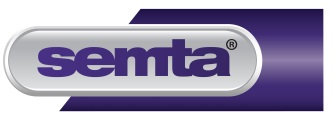 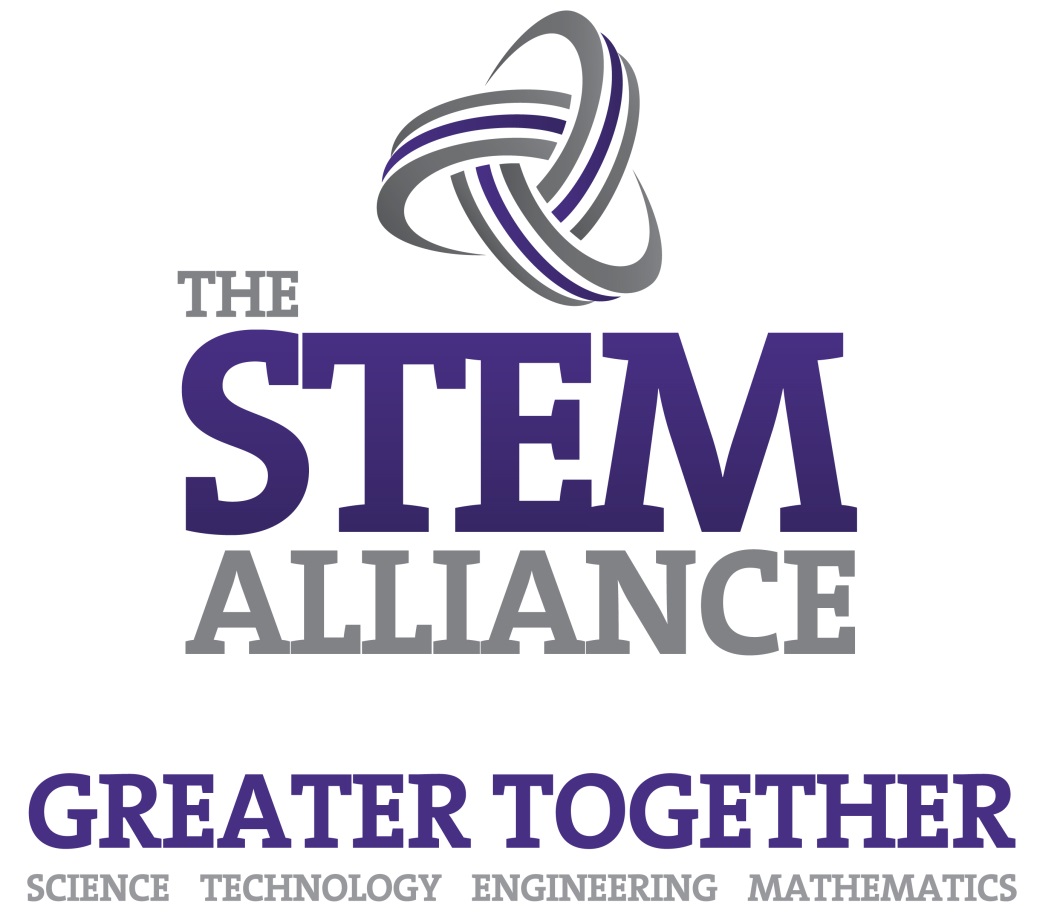 For further information please contact The STEM Alliance enquiries@STEMalliance.uk or visit www.STEMalliance.uk
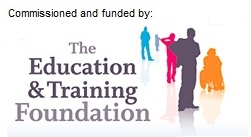